Что такое налоги и зачем их платить 11 класс
Проект выполнили: 
Руф Ю.А. МБОУ Ненинская СОШ им. Героя РФ Лайса А.В.,
 Субботина Т.В.МКОУ «Крестьянская СОШ»,
 Конкин И.И. МКОУ Тогульская СОШ,
 Губанова Е.А. МБОУ «Целинная СОШ».,
 Багринцева Н.В. МБОУ «Лицей №101» г. Барнаул,
 Воронина Е.Г. МБОУ СОШ  №3 г. Новоалтайска,
 Мелихов В.А. МБОУ СОШ №84.
Цель занятия:
Создать условия для формирования представлений о налогах, способствовать формированию положительной позиции к законодательству РФ в области налогообложения.
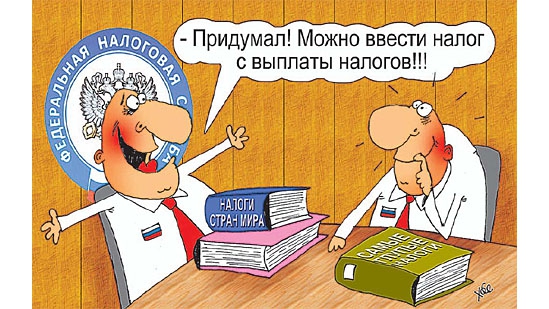 Задачи занятия:
Образовательные: 
Способствовать  усвоению материала и специальной терминологии учащимися ,  систематизация,  закрепления и повторение полученных знаний (для подготовки к ЕГЭ).

Развивающие:
Способствовать развитию речи учащихся, овладению основными способами мыслительной деятельности учащихся (учить анализировать, выделять главное, сравнивать, строить аналогии, обобщать и систематизировать, доказывать и опровергать, определять и объяснять понятия, ставить и разрешать проблемы), формированию и развитию познавательного интереса к предмету, формированию и развитию самостоятельности учащихся.

Воспитательные:
Способствовать формированию и развитию у школьников налоговой грамотность, осознанное отношение к законодательству Российской Федерации.
Планируемые образовательные результаты
Групповая работа
Решение  кейс-ситуаций
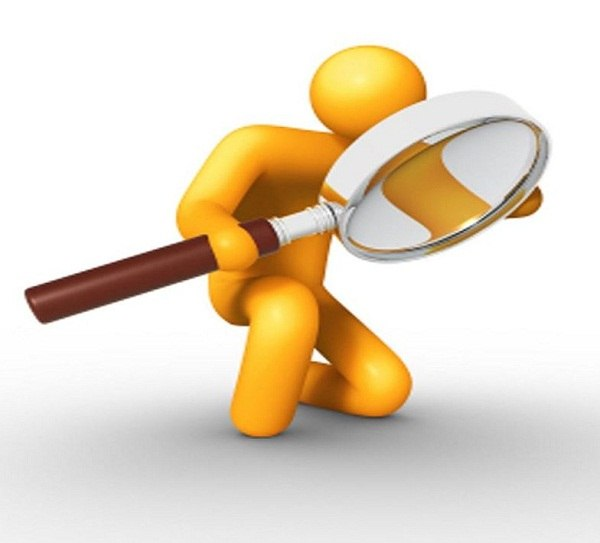 Что такое налоги и зачем их платить
Работа в группах
Группа 1.История налогов.
Определите объект и субъект налогообложения.
Составьте глоссарий по данному вопросу
Представьте графически результаты работы
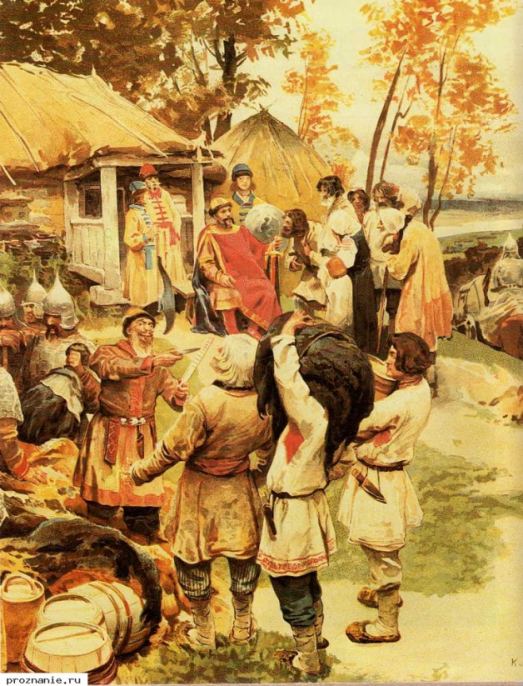 Работа в группах
Группа 2.Виды налогов . НАЛОГОВЫЙ КОДЕКС РОССИЙСКОЙ ФЕДЕРАЦИИ
 определите объект и субъект налогообложения
Составьте глоссарий по теме «Виды налогов»
Изобразите  ответ графически
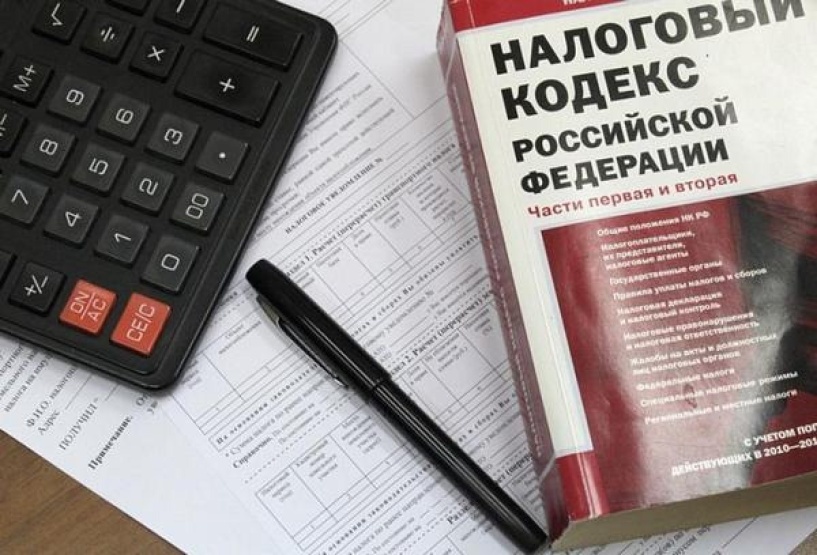 Работа в группах
Группа 3.   Личный кабинет налогоплательщика на сайте http://nalog.ru
Определите объекты и субъекты налогообложения
Составьте глоссарий по теме
 Составьте алгоритм работы с личным кабинетом. Каково его назначение?
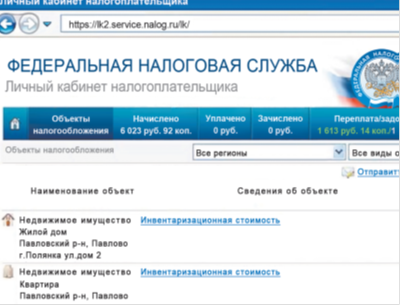 Домашнее задание по выбору:
1.	Вместе с родителями выясните  наличие налоговой задолженности у членов семьи.
2.	Составите буклет по теме «Налоги».
3.	Рассчитайте транспортный налог на автомобиль мечты.
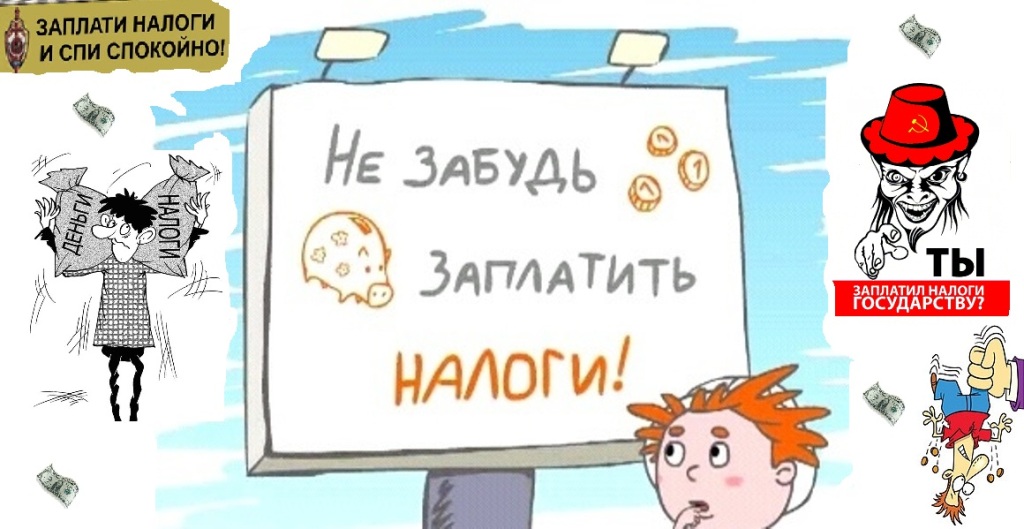